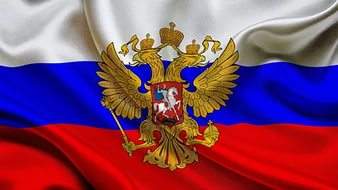 Формы и методы работы,  используемые для воспитания патриотизма у младших школьников
МБОУ «Устино-Копьёвская СОШ»
учитель начальных классов
Гаврилова Екатерина Владимировна
Актуальность формирования чувства патриотизма в младшем школьном возрасте нашла свое отражение и в содержании ФГОС начального общего образования. 
В нем указывается, что портрет выпускника начальной школы включает в себя такие личностные характеристики:
 любовь к своему народу, краю и Родине;
 уважение и принятие ценности семьи и общества;
 любознательность, активность, заинтересованность в познании мира.
Литературное чтение
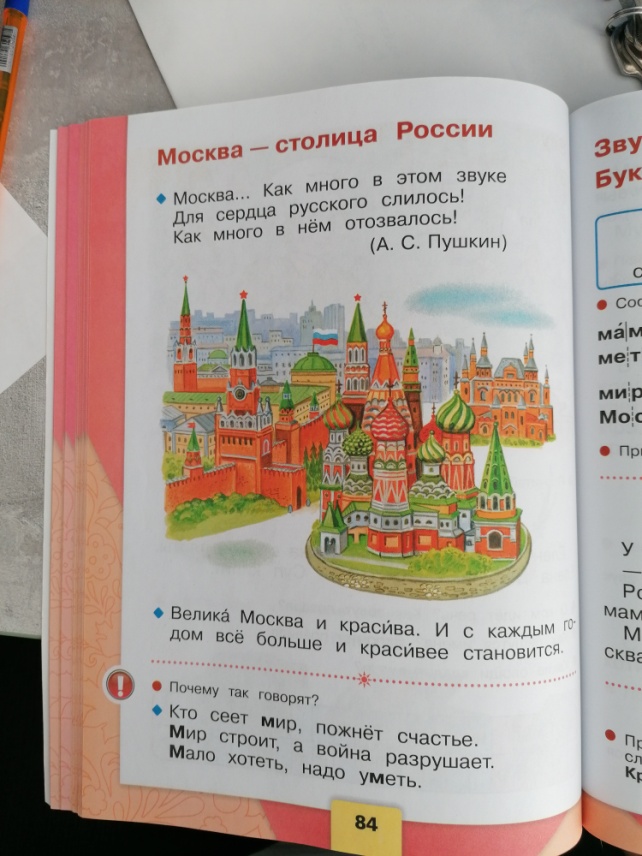 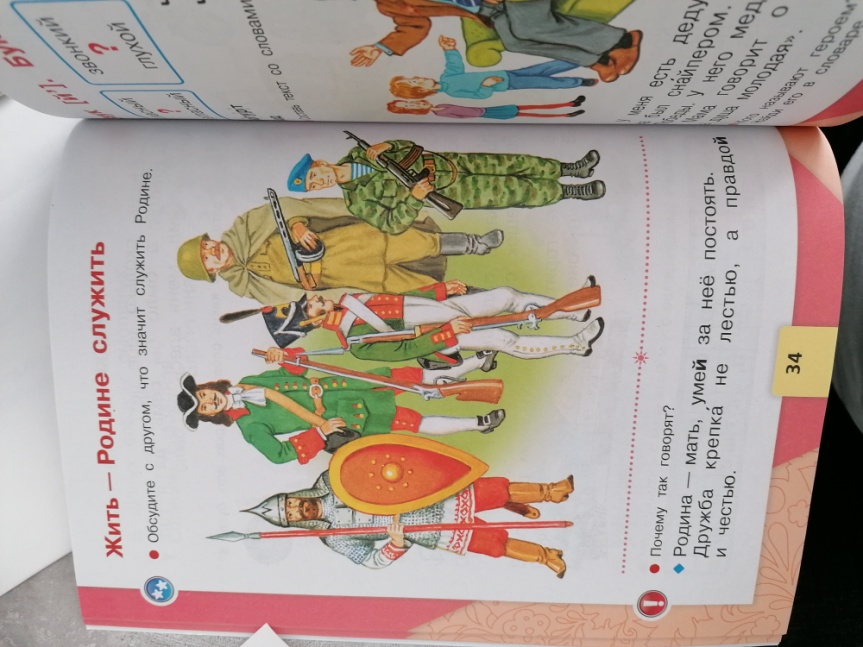 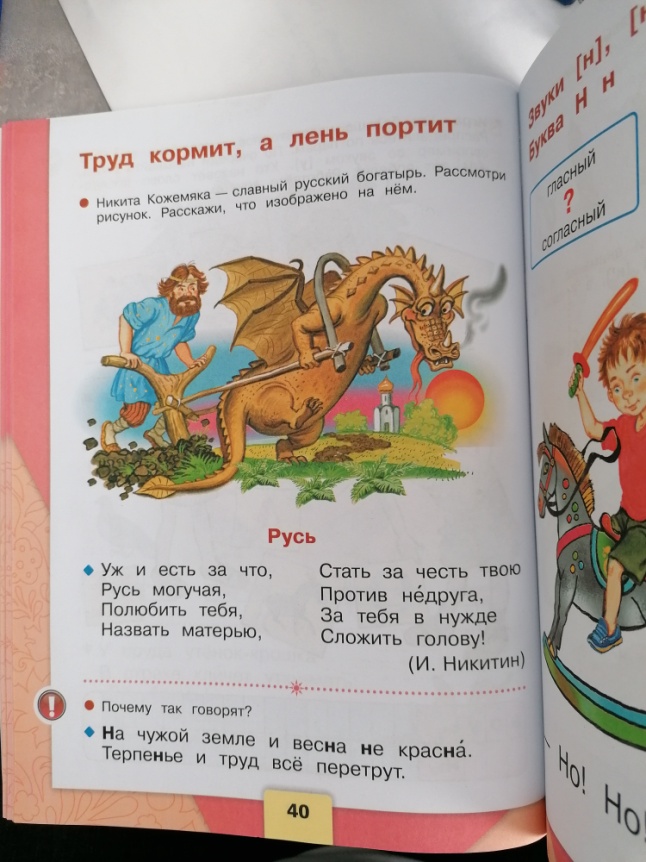 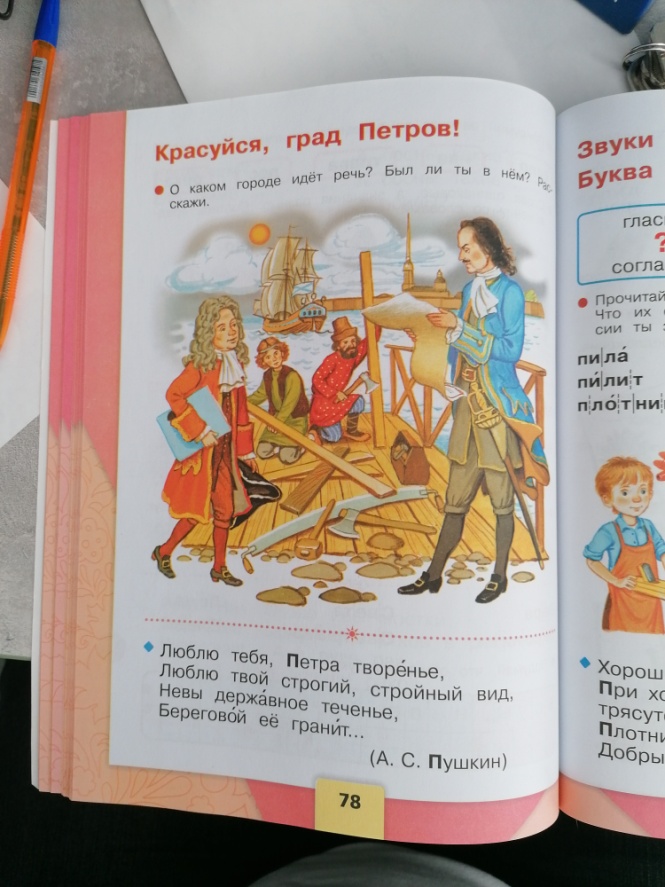 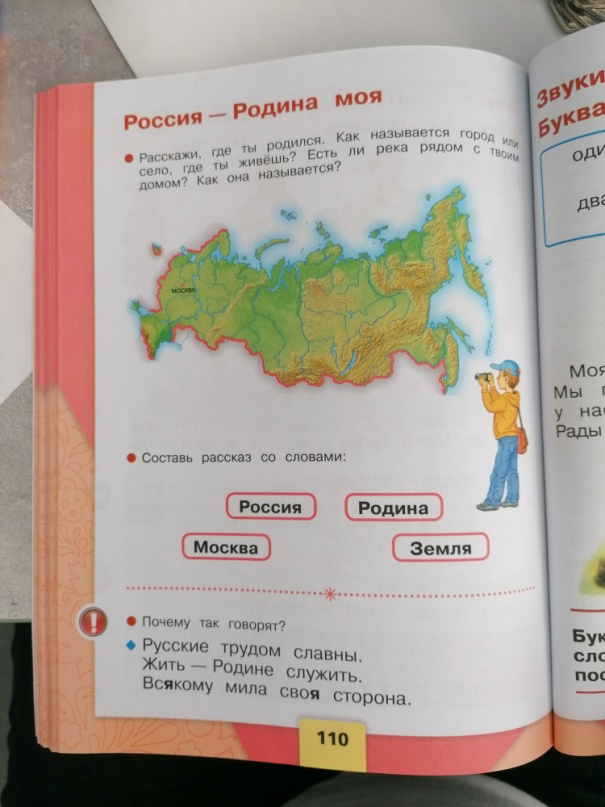 Окружающий мир
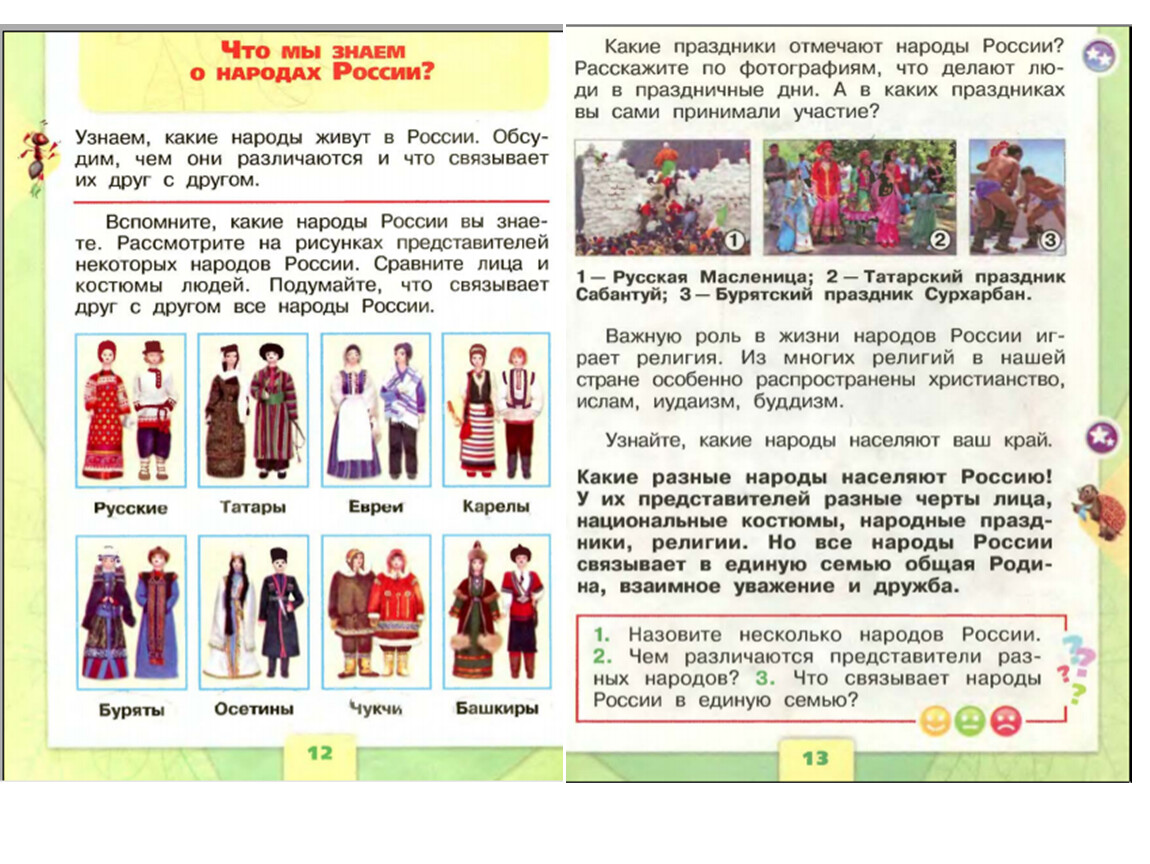 Проект «Моя семья»
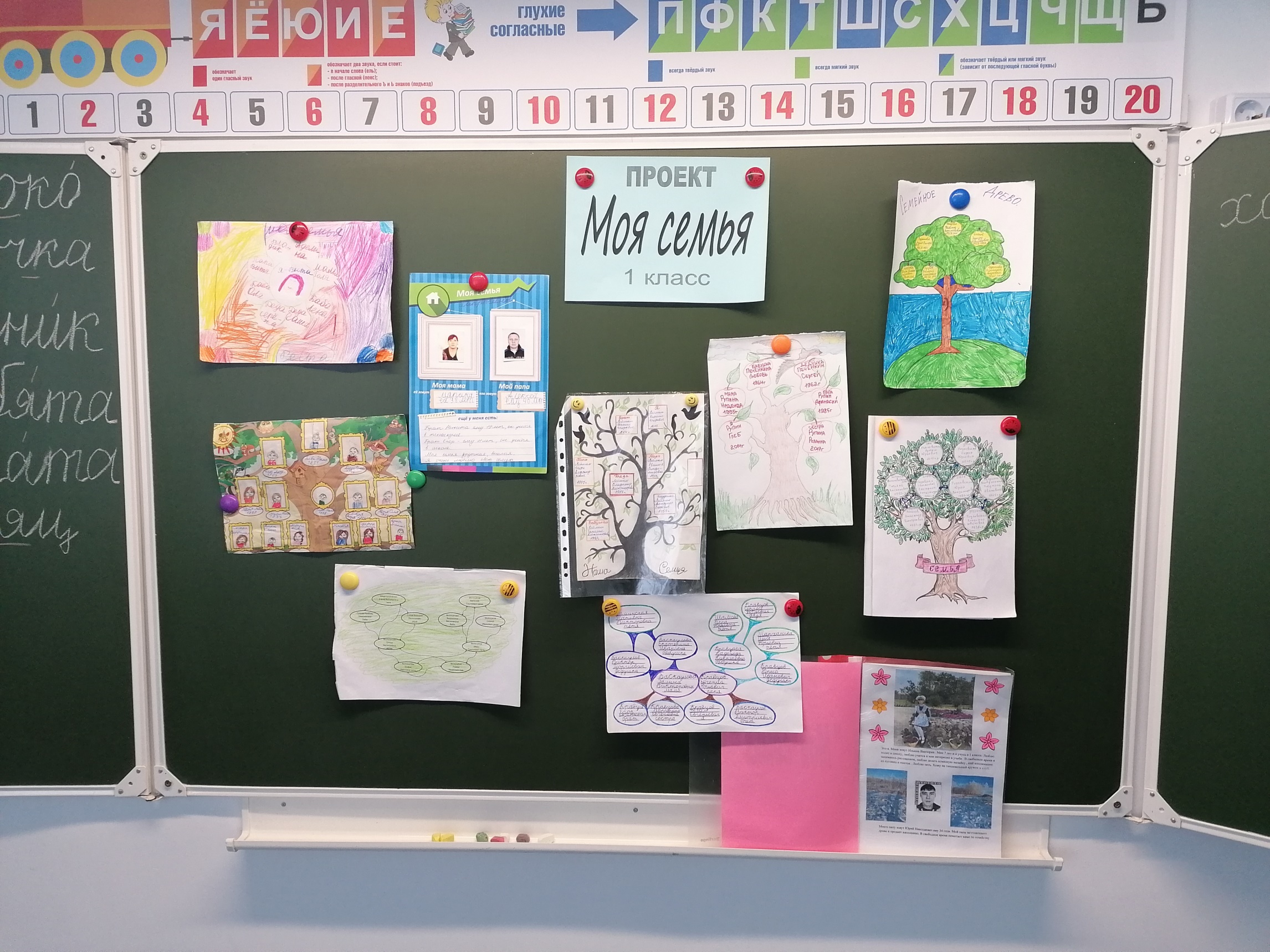 Составление семейного древа
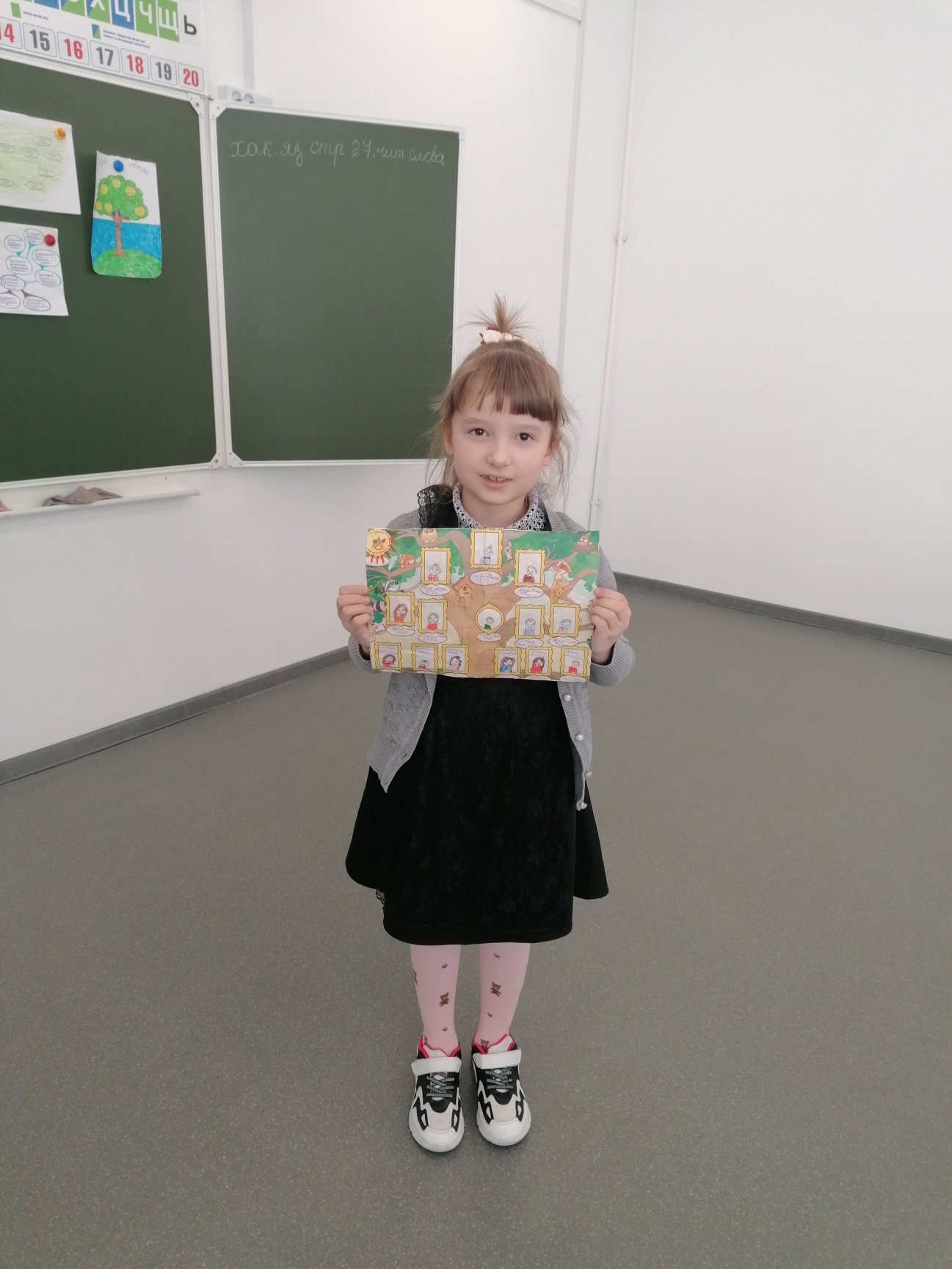 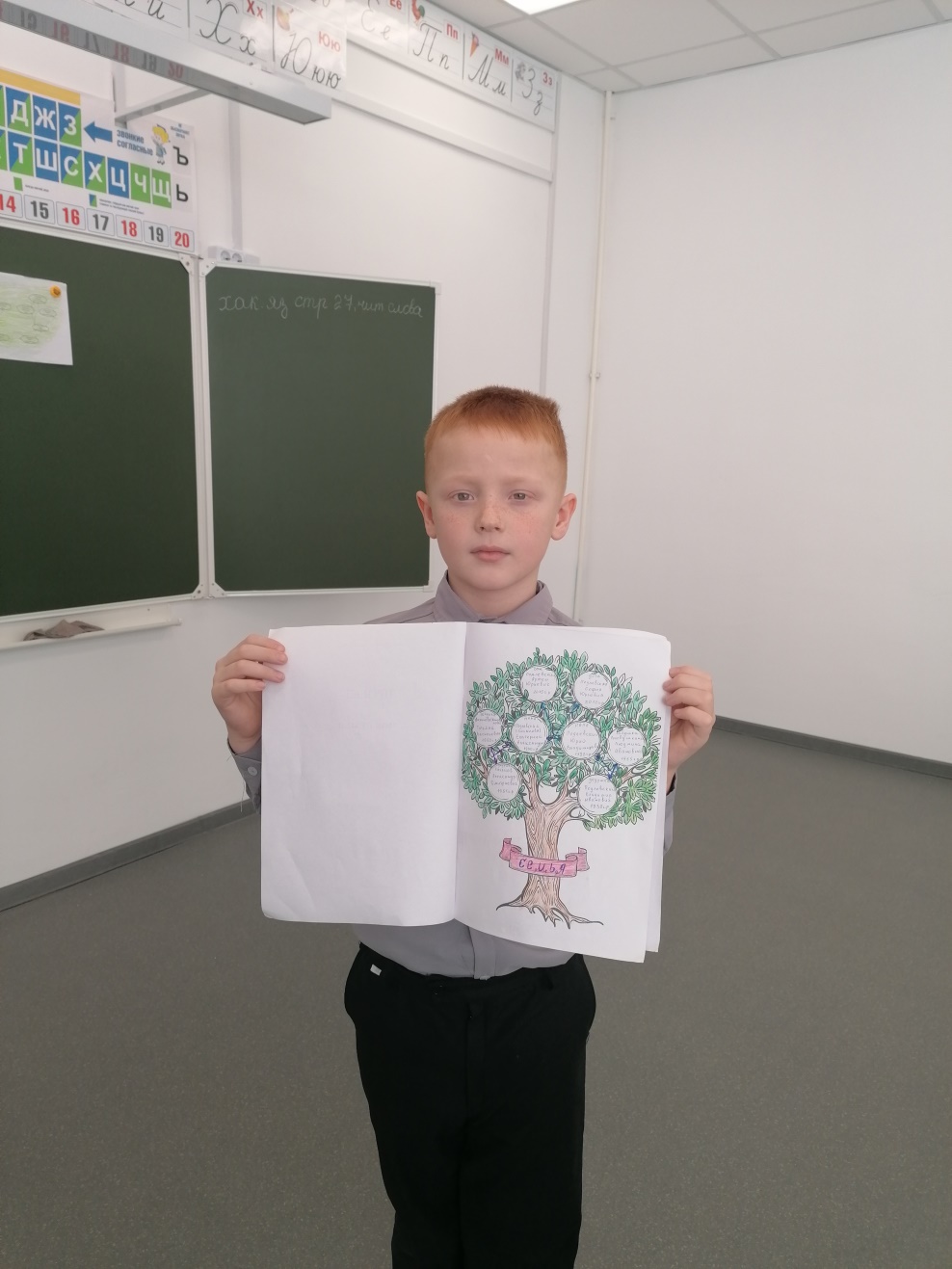 Разговор о важном
Темы занятий приурочены  к государственным праздникам, знаменательным датам, традиционным праздникам,  годовщинам со дня рождения известных людей – ученых, писателей, государственных деятелей и деятелей культуры:
День Российской науки
Россия и мир
День защитника Отечества
День воссоединения Крыма с Россией
День космонавтики. Мы – первые
Память о геноциде советского народа нацистами и их пособниками
День Победы. Бессмертный полк
Россия – страна возможностей
День  знаний
Наша страна – Россия
165- лет со дня  рождения К.Э.  Циолковского
День народного единства
Мы разные, мы вместе
Символы России
День Героев Отечества
День Конституции
День снятия  блокады Ленинграда
160 лет со дня  рождения К.С. Станиславского
Классные часы
Общешкольные дела
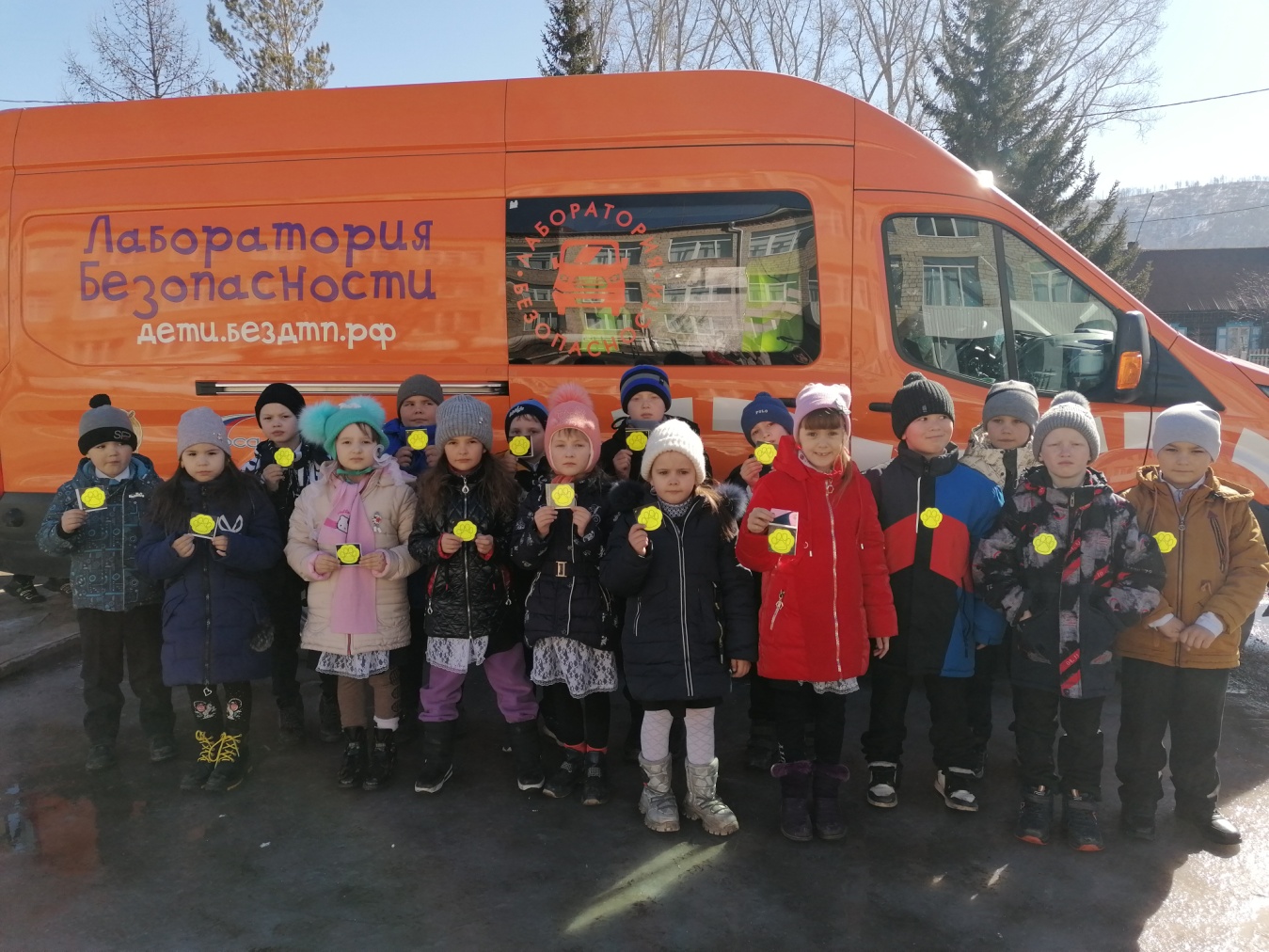 Письма и открытки солдатам
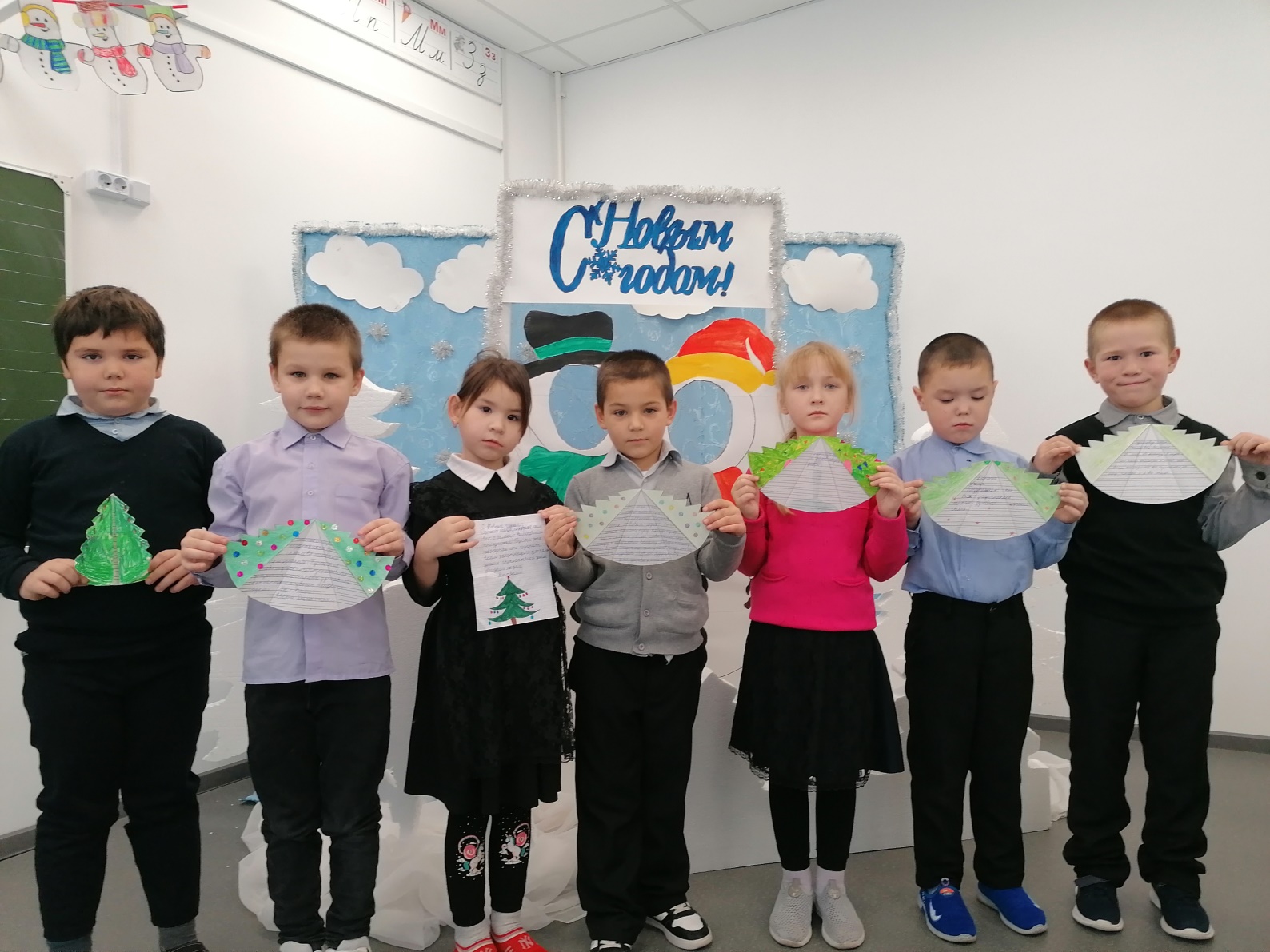 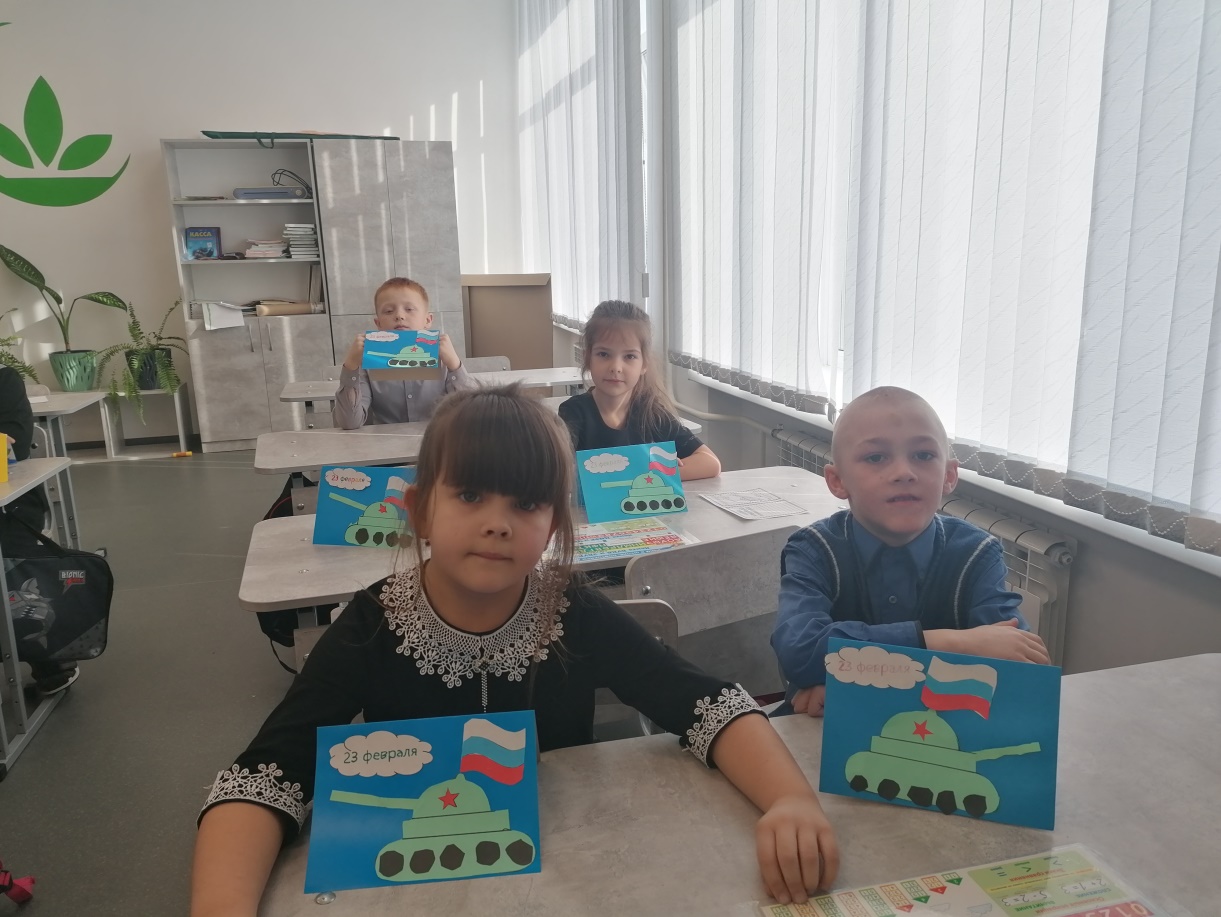 Акция «Открытка на банке»
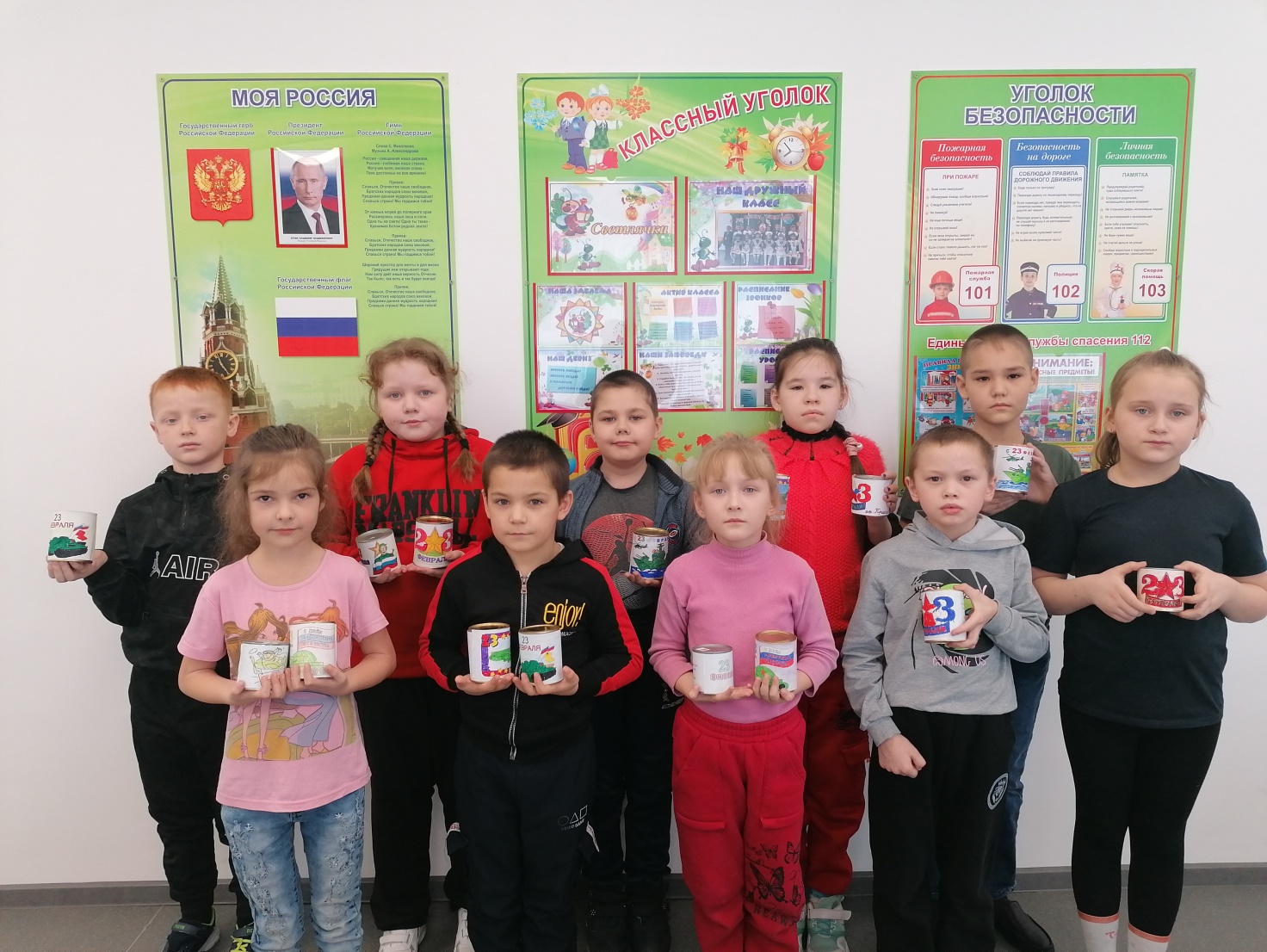 День Победы
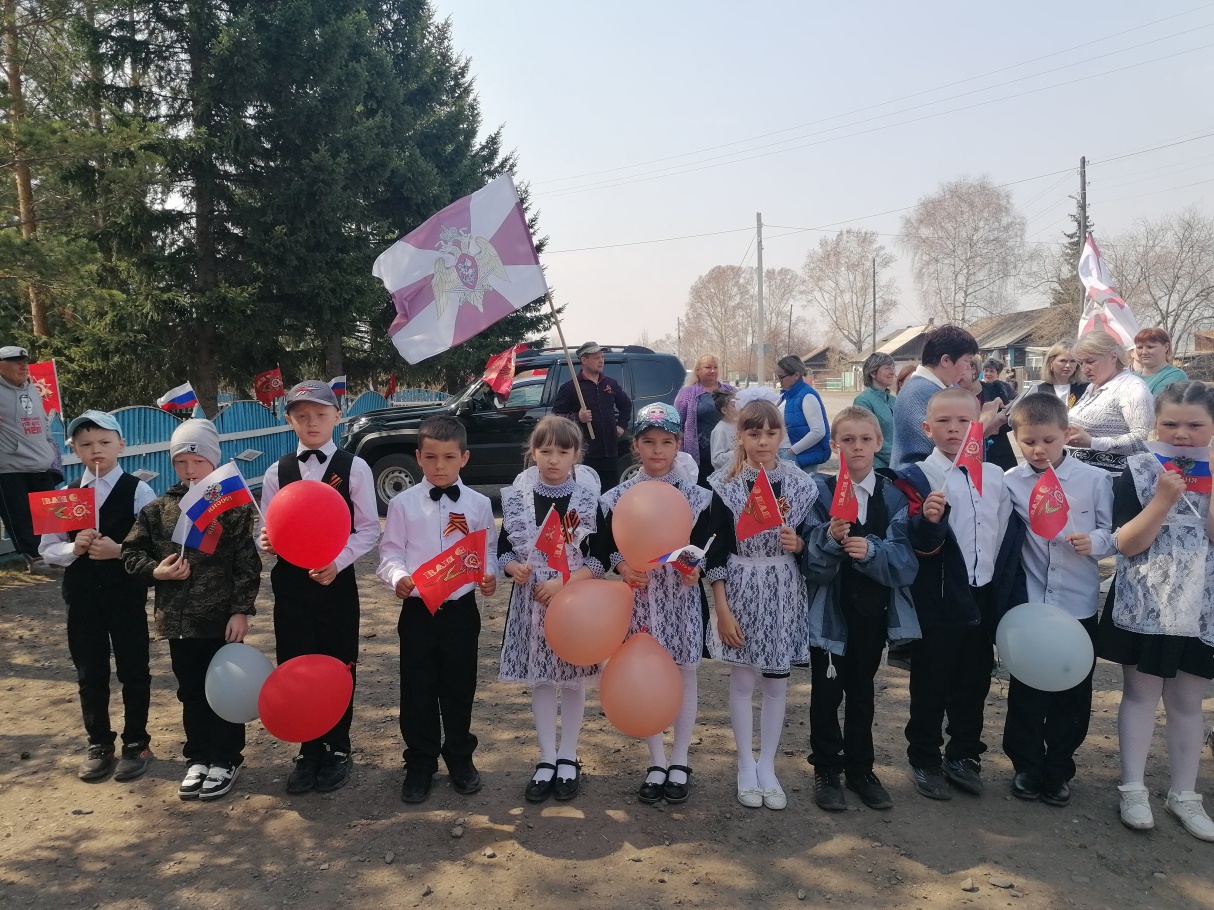 Проект «Орлята России»
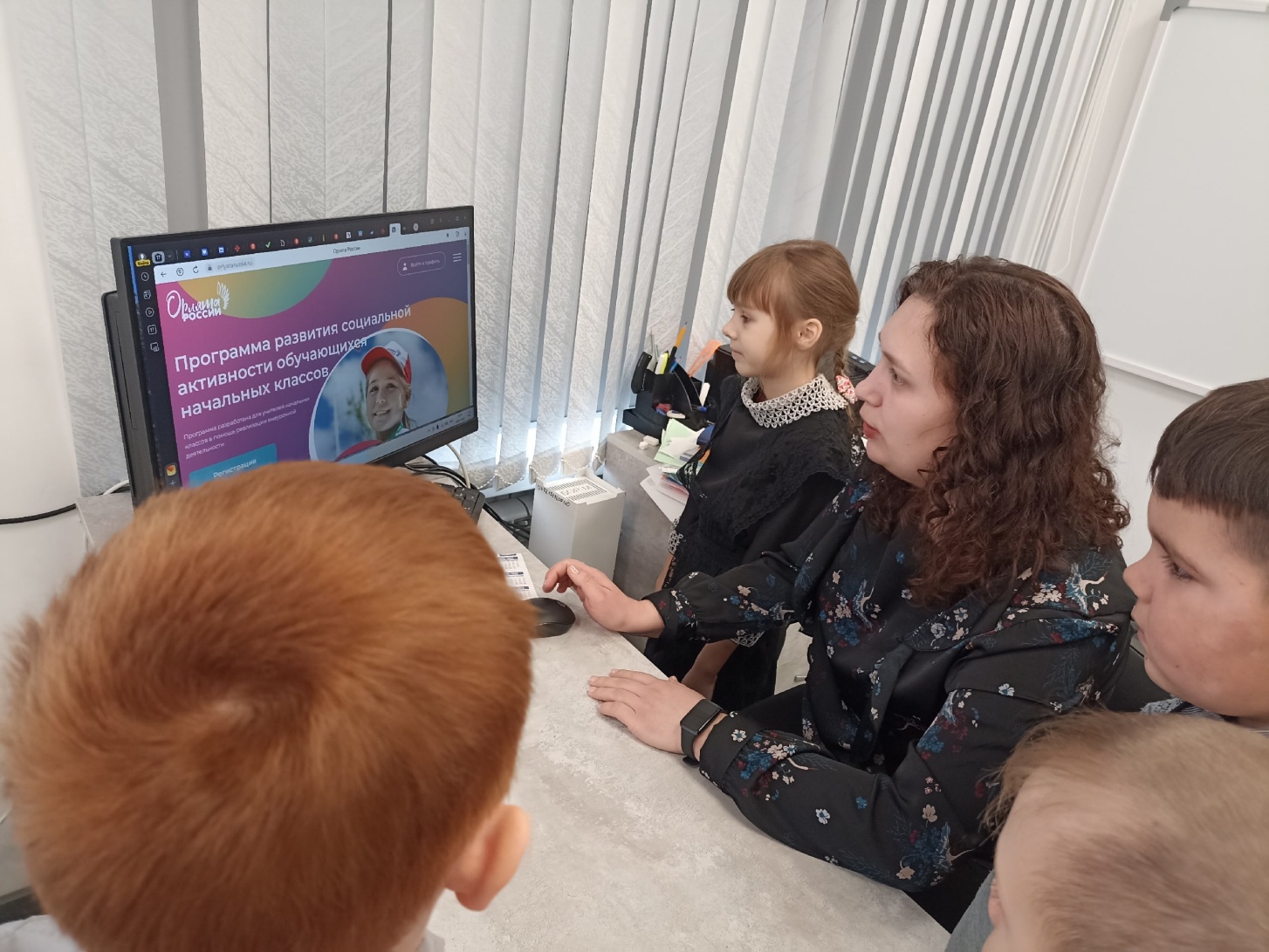 Проект «Достояние Республики»
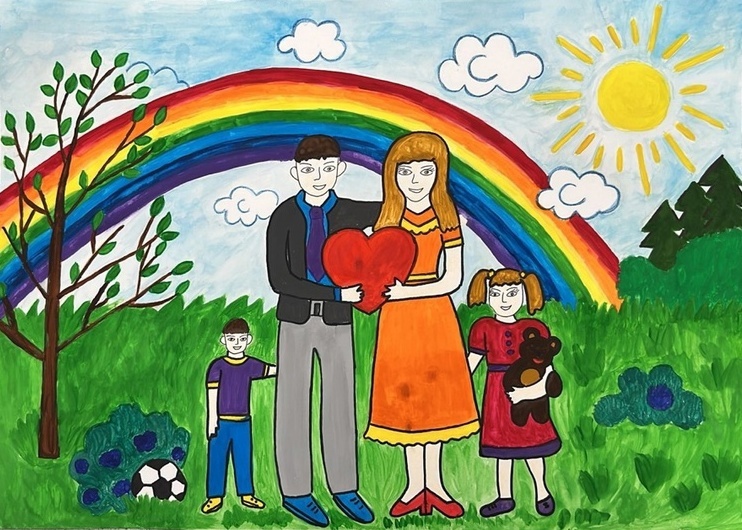 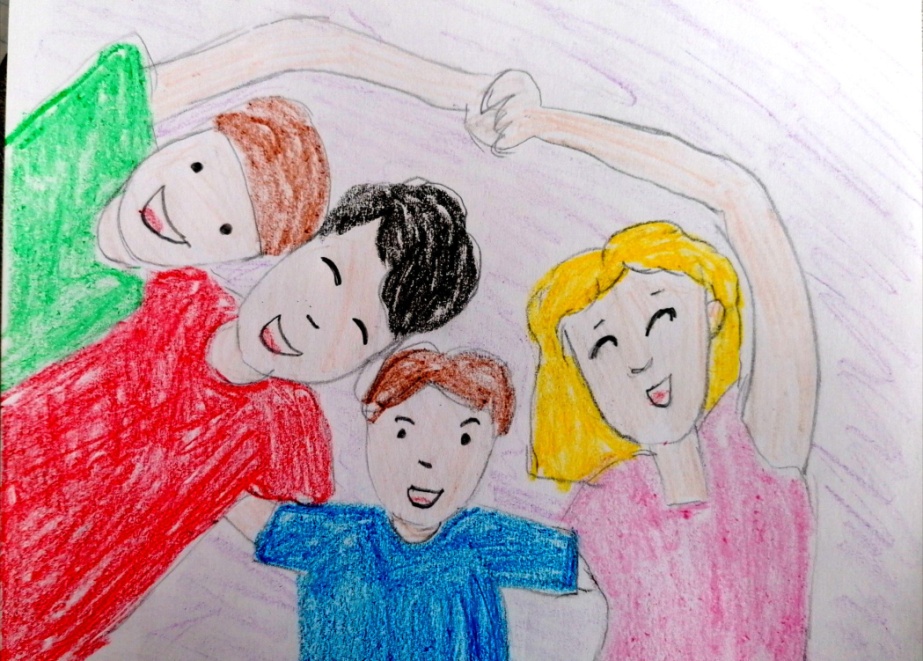 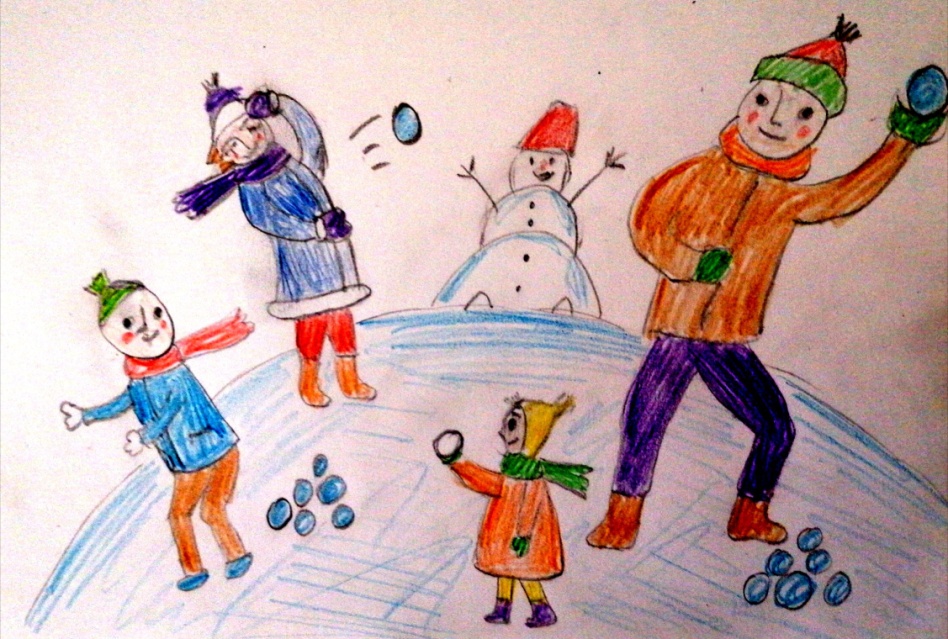 СПАСИБО 
ЗА ВНИМАНИЕ!